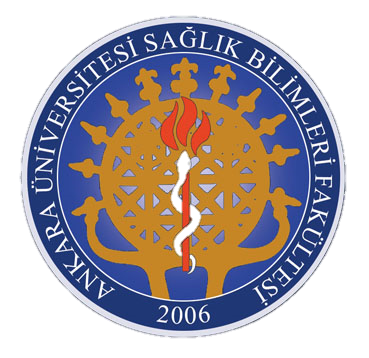 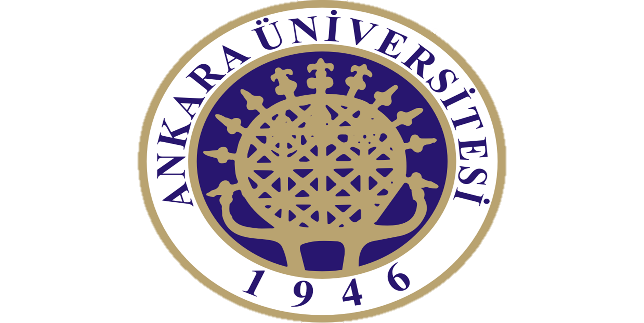 ERGENLİK PSİKOLOJİSİ
Sağlık Bilimleri Fakültesi 
Çocuk Gelişimi Bölümü
ERGENLİK DÖNEMİNDE ARKADAŞ GRUPLARININ ETKİSİ
AKRANLAR
Arkadaşlık
Flört ve Romantik İlişkiler
Akran Grupları
ARKADAŞLIK
Çoğu çocuk için akranları arasında popüler olmak güçlü güdüleyici bir faktördür. Fakat ergenliğin ilk dönemlerinden itibaren gençler küçüklere nazaran daha az miktarda arkadaş edinmeyi seçerler ve bu arkadaşlıkları daha yoğun ve samimidir.
Ergenler güvenme ve yakın ilişki ihtiyaçlarını gidermek için ebeveynlerinden ziyade arkadaşlarına bağlanıyor.
Arkadaşlarla inişli çıkışlı deneyimler ergenlerin mutluluğunu şekillendirir.
Arkadaşların karakteristik özellikleri ergenlerin gelişimi üzerinde önemli etkilere sahiptir. Çoğu ergen kendi yaşına daha yakın olanlar ile arkadaşlık geliştirse de bazı ergenler kendilerinden daha küçük ya da büyük olanlar ile çok iyi arkadaş olurlar.
Akran Baskısı:
Genç ergenler akran standartlarına çocuklardan daha fazla uyarlar.
8. ve 9. sınıflarda akranlara uyum (özellikle anti sosyal standartlara uyum) doruk noktaya ulaşır.
Ergenin arabaların jant kapağını çalmak için bir akranı ile birlikte hareket etme ihtimali yüksektir.
AKRAN GRUPLARI
Ergenlik döneminde arkadaşlık ilişkilerinin niteliği ve bir gruba ait olma, kendini gerçekleştirme ihtiyaçları, popüler olma isteği ergenlerde akran zorbalığına yol açabilir.
Klikler ve Topluluklar:
Klikler ve topluluklar ergenlerin hayatında çocuklarınkinden daha fazla rol oynar.
Klik grubunun üyeleri genellikle aynı cinsiyette ve aynı yaştadır.
Klikler 2 ile 12 arasında bireyi içeren küçük gruplar olup ortalama 5-6 kişiden oluşur.
Bazı klikler arkadaşlık nedeni ile oluşur.Birkaç  ergen birbirleri ile vakit geçirdikleri, ortak ilgileri olduğu ve birbirleri ile olmaktan hoşlandıkları için klik oluşturabilirler.
FLÖRT VE ROMANTİK İLİŞKİLER
Ergenler flört ederek bu konuda düşünerek oldukça çok zaman harcarlar.
Flört, bir eğlence biçimi,bir statü kaynağı, yakın arkadaşlık hakkında bilgi edinmek için bir ortam, ya da bir arkadaş bulma yöntemi olabilir.
Ergenlikte romantik ilişkileri karakterize eden üç aşama vardır:
Romantik çekime giriş ve 11-13 yaşlarında yakın ilişkiler: Ergenler romantizm ile yoğun biçimde ilgilenir.
2. 14-16 yaşlarında romantik ilişkilerin keşfedilmesi:
Arkadaşlar çoğunlukla arkadaşın romantik ilgisini karşıya ileterek, çekimin karşılık bulup bulmayacağını teyit ederek potansiyel bir ilişkinin kolaylaştırıcısı olarak davranırlar.
3. 17-19 yaşlarında ikili romantik bağların gözden geçirilmesi:
Lise yıllarının sonunda daha ciddi romantik ilişkiler gelişir.Bu,güçlü duygusal bağlar ile tanımlanır.
Eşcinsel ve Lezbiyen Gençlerde Flört:
Eşcinsel ve lezbiyen gençlerin çoğu aynı cinsle cinsel deneyimler yaşamış olsa da bazıları karşı cinse yönelmektedir.
Sosyokültürel Bağlam ve Flört:
Sosyokültürel bağlam ergenlerin flört kalıpları üzerinde güçlü bir etki yapar.
Flört ve Uyum:
Erken yaşta flört ve romantik ilişkilere başlamak özellikle problemli olabilir.
Kaynakça